Hoy es el 9 de noviembre: WARM UP
Si pudieras escoger tu última comida, que comerías? Hay un significado de la comida en tu familia o cultura? Describe la comida usando los 5 sentidos.
[Speaker Notes: https://www.youtube.com/watch?v=3yzSWHDKuHM]
¿Cómo reflexiona la comida a la cultura de su lugar de origen? does food reflect the culture of its origin? ¿Cómo han los cambios en nuestra sociedad afectado nuestra dieta y salud? How have changes in our society affected our diet and health?
Objetivo
DOL
SWBAT utilize the imperative tense in writing. (4NH.1.b)
Given 7 verbs and subjects, SW utilize the imperative tense in writing to correctly write 6/7 commands
vocabulario
El aceite de olivo
Las especies
La comida basura
Los frutos secos
Nutritivo
Crudo
Poco hecho
Al punto
Jugoso
Grasoso
vocabulario
Olive oil
The spices
Junk food
Dried fruit
Nutritous
Raw
Underdone
Just right
Juicy
Greasy oily
El aceite de olivo
Las especies
La comida basura
Los frutos secos
Nutritivo
Crudo
Poco hecho
Al punto
Jugoso
Grasoso
Mandatos de TÚ (Afirmativos)
Conjuga el verbo para la forma de yo Caminar
 Quita la terminaciónCamin-
 Pon una “–a” para verbos “-ar” y una “–e” para verbos “-er” Camina!
Mandatos de TÚ (Negativos)
Conjuga el verbo para la forma de yo caminar
 Quita la terminación(No) Camin-
 Pon la terminación opuesta: una “–es” para verbos “-ar” y una “–as” para verbos “-er” (No) Camines!
Mandatos de TÚ - Irregulares
Oye
Señor SeVeTenVen
HazDiPonSal
Mandatos de TÚ - Irregulares
Oye
Qué son los infinitivos de cada mandato?
 Qué sería los mandatos negativos para cada verbo irregular?
Señor 
Se
Ve
Ten
Ven
Haz
Di
Pon
Sal
Señor 
Sé - ser
Ve - ir
Ten - tener
Ven - venir
Haz - hacer
Di - decir
Pon - poner
Sal - salir
Señor 
Sé - ser
Ve - ir
Ten - tener
Ven - venir
Haz - hacer
Di - decir
Pon - poner
Sal - salir



No seas
No vayas
No tengas
No vengas
No hagas
No digas
No pongas
No salgas
PrÁctica de los mandatos negativos
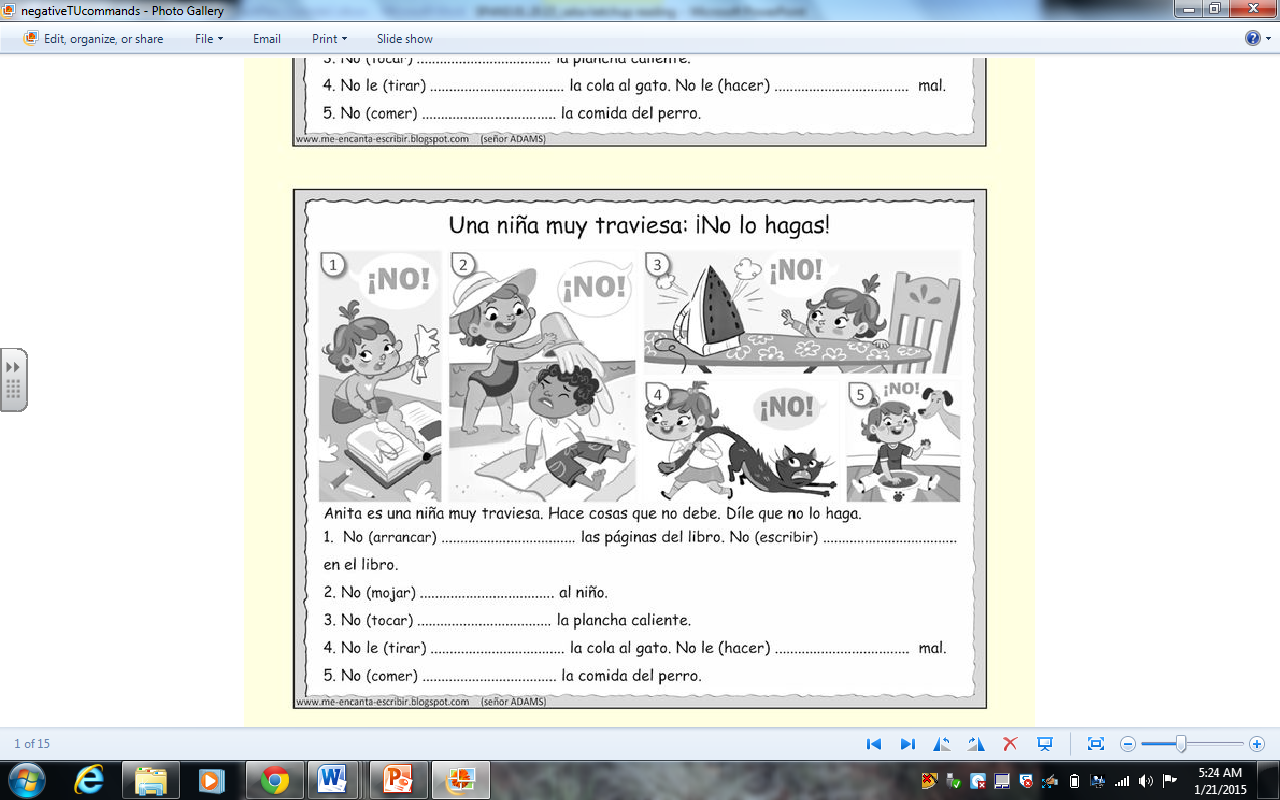 Con tu compañero
Discuta, cuando usas la forma de “usted”?
 A quién debes referir como “usted”?
Mandatos de Usted (Ud.)  y USTEDES (UDS.)
Conjuga el verbo para la forma de yo Volver  
 Quita la terminaciónVuelv- 
Pon la terminación opuesta: una “–e” para verbos “-ar” y una “–a” para verbos “-er” Vuelva (usted) 
 Para hacer las negativas, anade “no” antes del verbo.
PrÁctica de los mandatos Ud.
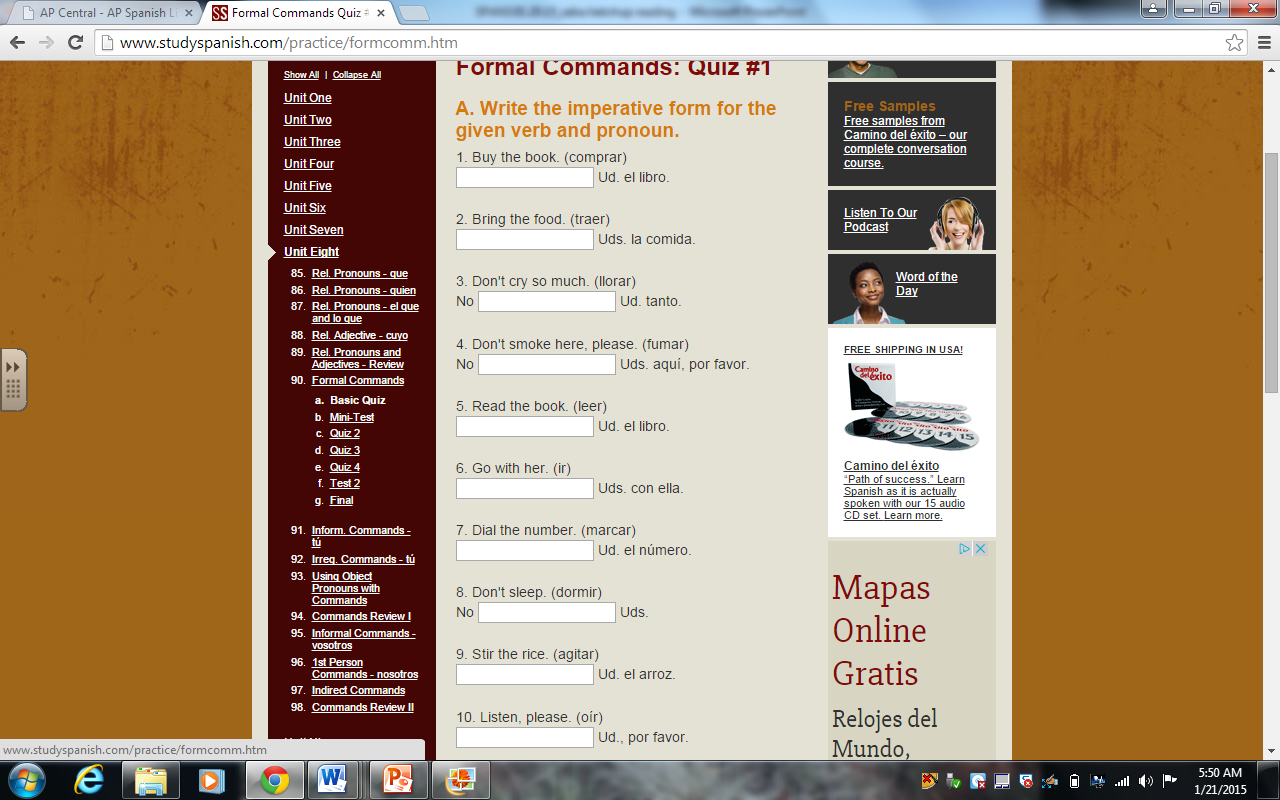 PrÁctica de los mandatos Ud.
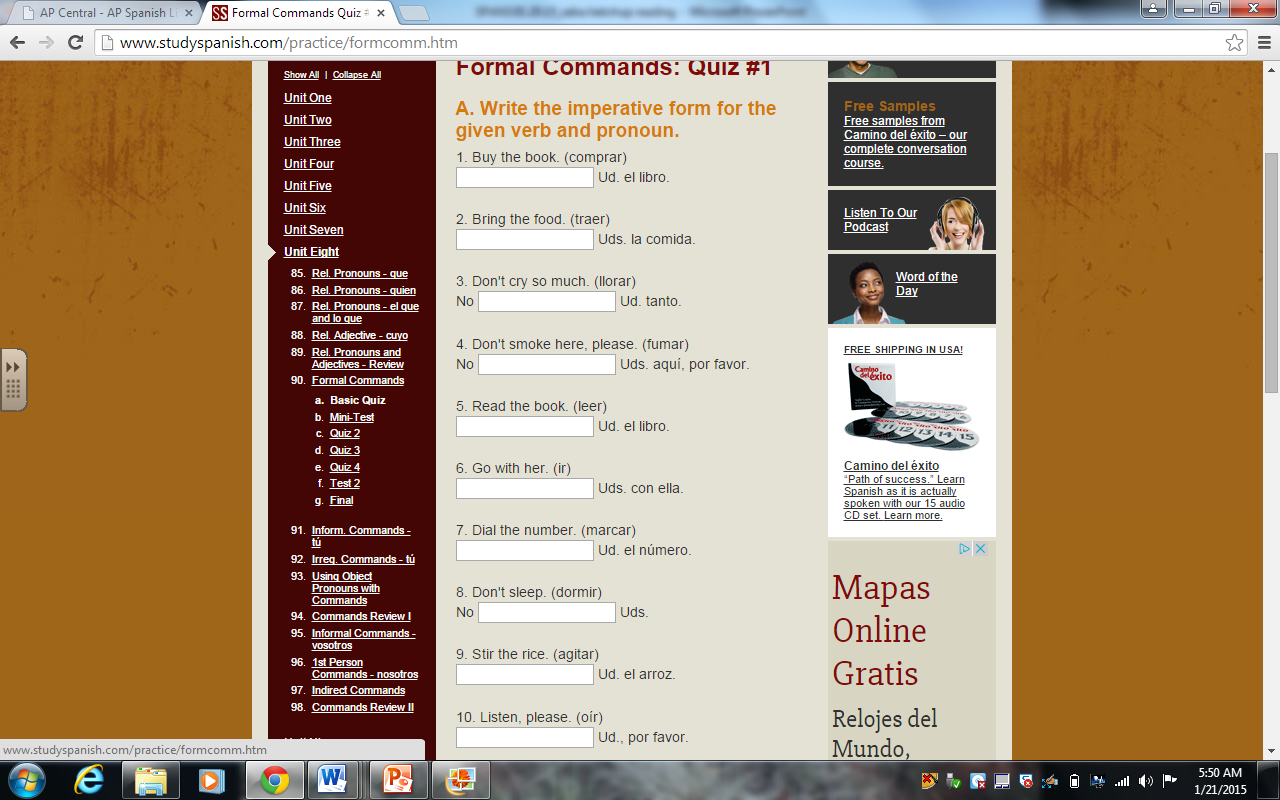 DOL
Usa los verbos y sujetos para crear los mandatos
 La clase (poner)
 Ms. Martinez (ir) 
 Mr. Radle (leer)
 Tu mejor amigo/a (No comer)
 Tu hermano/a (Empezar)